アンジェリカ
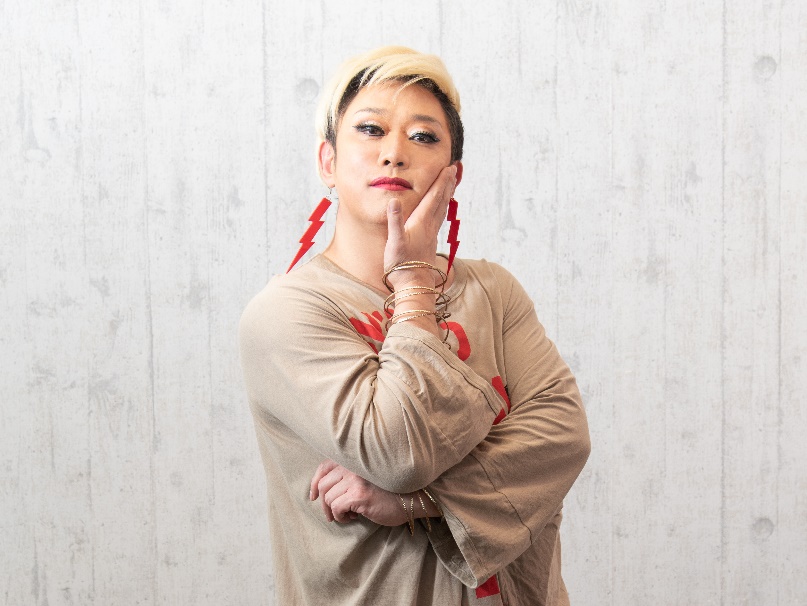